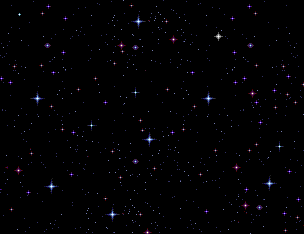 Чудо-Сад  Дубая

Виртуальная экскурсия
для учащихся 5-11 классов
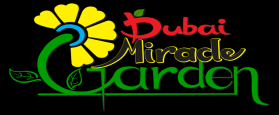 Ольга Михайловна 
Степанова
учитель 
английского языка
МБОУ «Цивильская СОШ №2»
 города Цивильск 
Чувашской Республики
2015
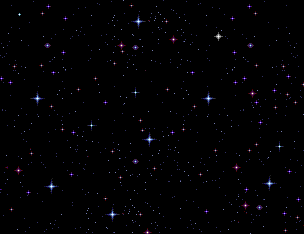 Антуан де Сент-Экзюпери 
завещал нам: 
«Никогда не надо слушать, что говорят цветы. Надо просто смотреть на них и дышать 
их ароматом». 
Как раз эту возможность и предоставляет цветочный оазис посреди песков пустыни – удивительный 
«Сад чудес» в Дубае!
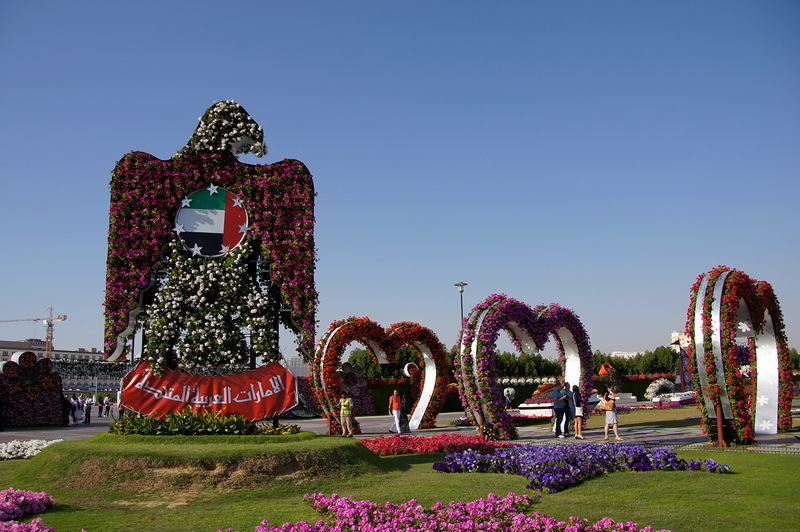 Уникальный цветочный парк Dubai Miracle Garden раскинулся на территории 6,7 га в Дубае. Здесь высажено порядка 45 видов разных видов цветов. Большинство из них было специально завезено в Дубай, чтобы создателям Чудо-сада удалось реализовать свой проект.
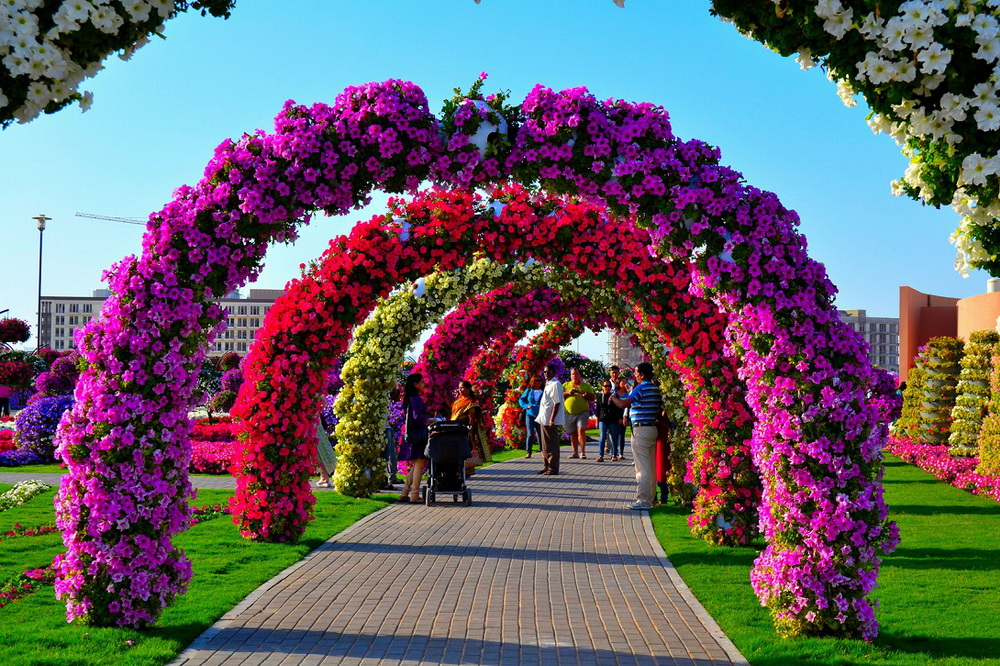 Дизайнеры из разных стран разработали различные ландшафтные проекты, некоторые из которых претендуют на то, чтобы быть вписанными в Книгу рекордов Гиннеса.
Например, здесь возвышается
 10-метровая пирамида из цветов, а также сооружена 800-метровая стена из настоящих растений.
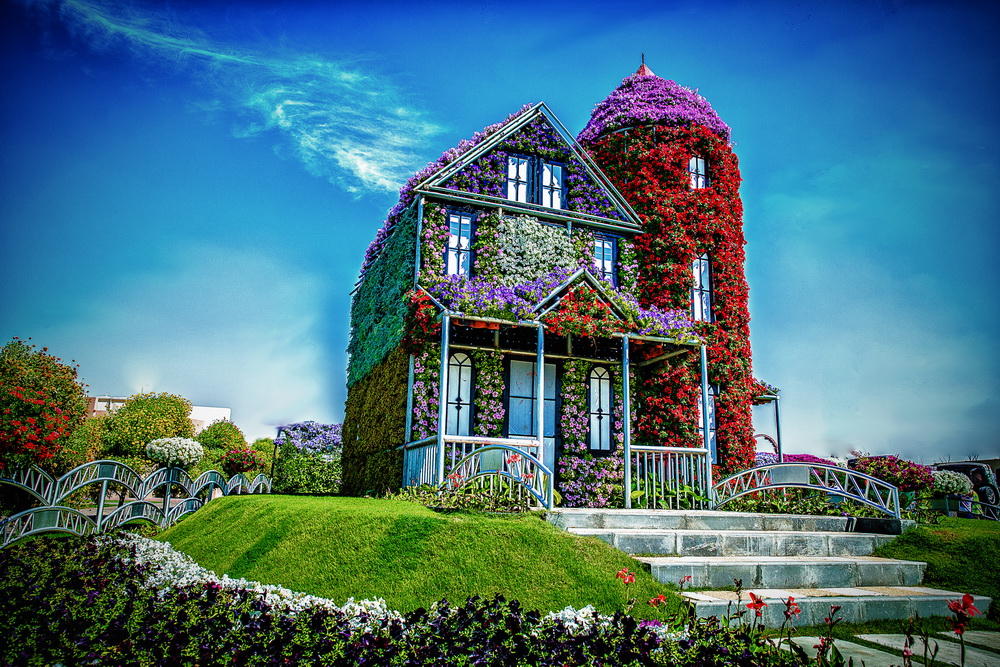 Для поливки сада здесь используется систему капельного орошения. Если говорить в двух словах, то это означает, что растения орошаются не сверху, как мы это привыкли видеть, а используется подземный полив, когда к корням цветов изначально подводят капельницы. Это способ экономит как воду, так и электроэнергию. Кстати, для орошения здесь используется сточная вода.
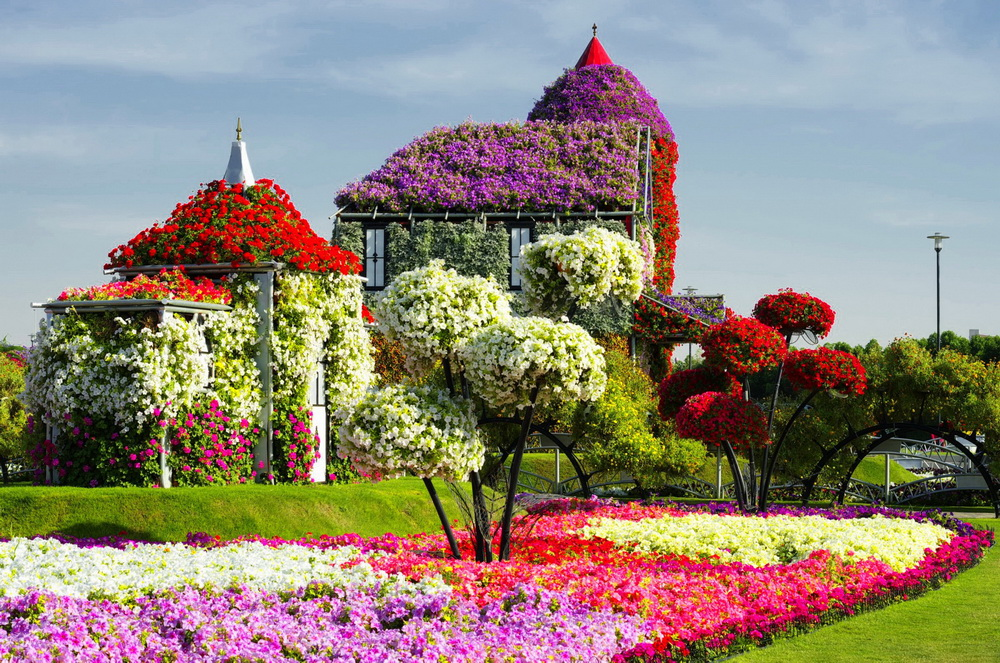 Дубайский Чудо-сад уникален еще и тем, что он был разбит в голой безводной пустыне. Руководитель проекта Акар говорит, что этот поразительный яркий сад является прекрасным примером того, как можно озеленить пустыню путем повторного использования сточных вод.
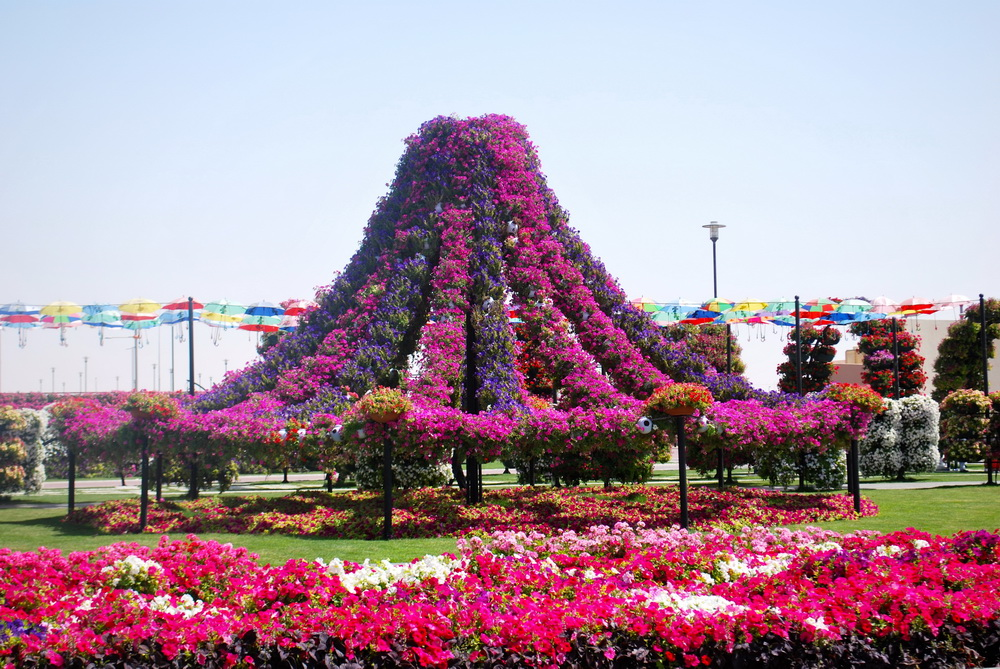 Специалисты приняли дополнительные меры предосторожности, чтобы защитить красивые растения сада от губительного воздействия  окружающей сад пустыни. Например, периметр сада обсажен деревьями, которые используются для защиты от ветра и наносов песка.
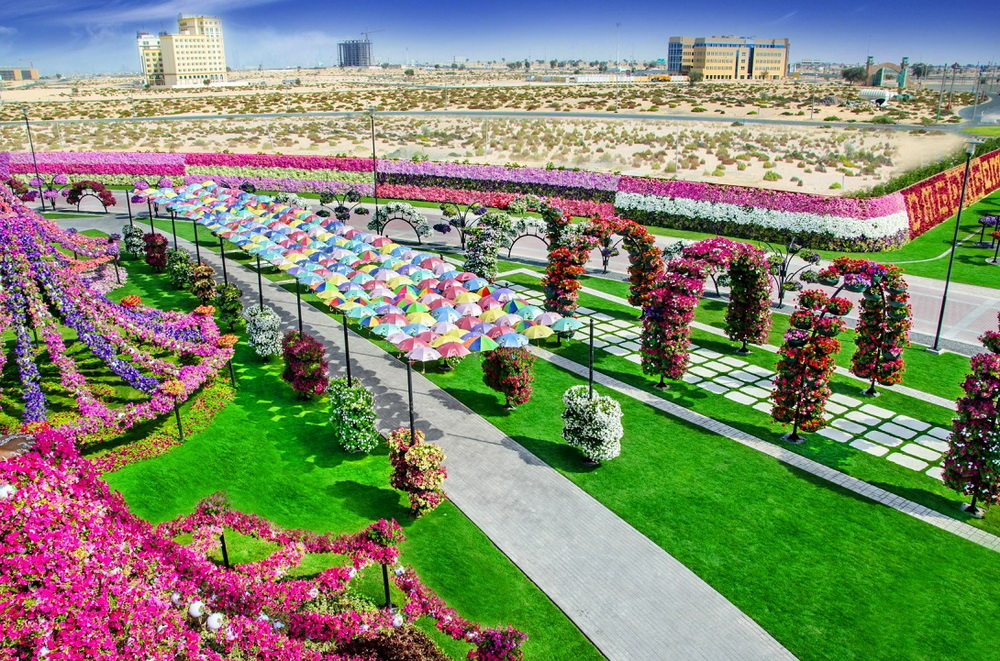 Dubai Miracle Garden не работает только в летние месяцы, когда в ОАЭ имеет место сильная жара. В остальное же время двери этой достопримечательности открыты для посетителей.
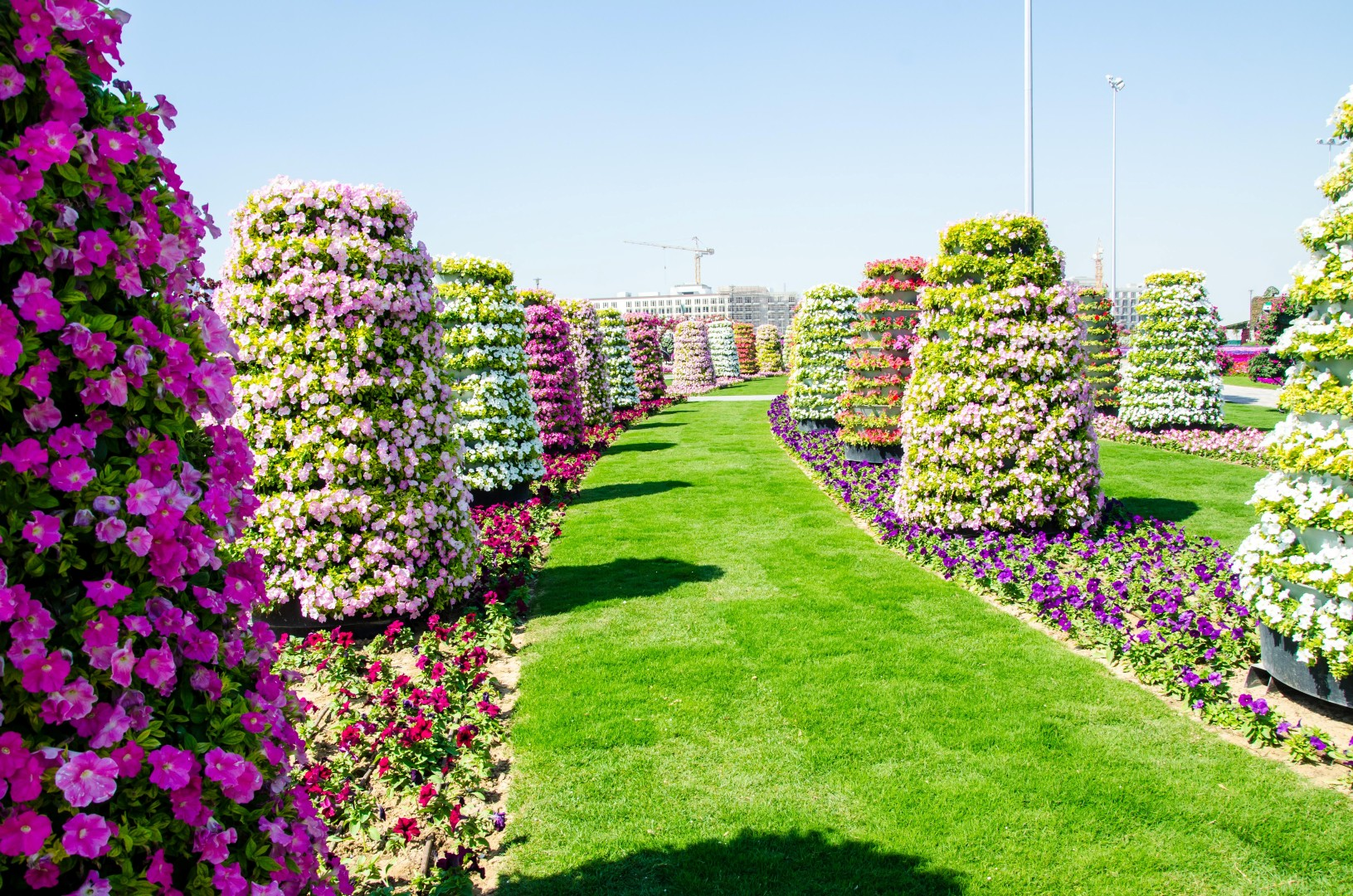 Над созданием парка трудились лучшие специалисты США и Европы. Главные работы по проектировке парка выполнялись компанией Akar, которая специализируется на ландшафтном дизайне. Собственно ей и принадлежит данное чудо Света.
Для оформления клумб были завезены растения, которые до этого никогда раньше не произрастали на территории Эмиратов.
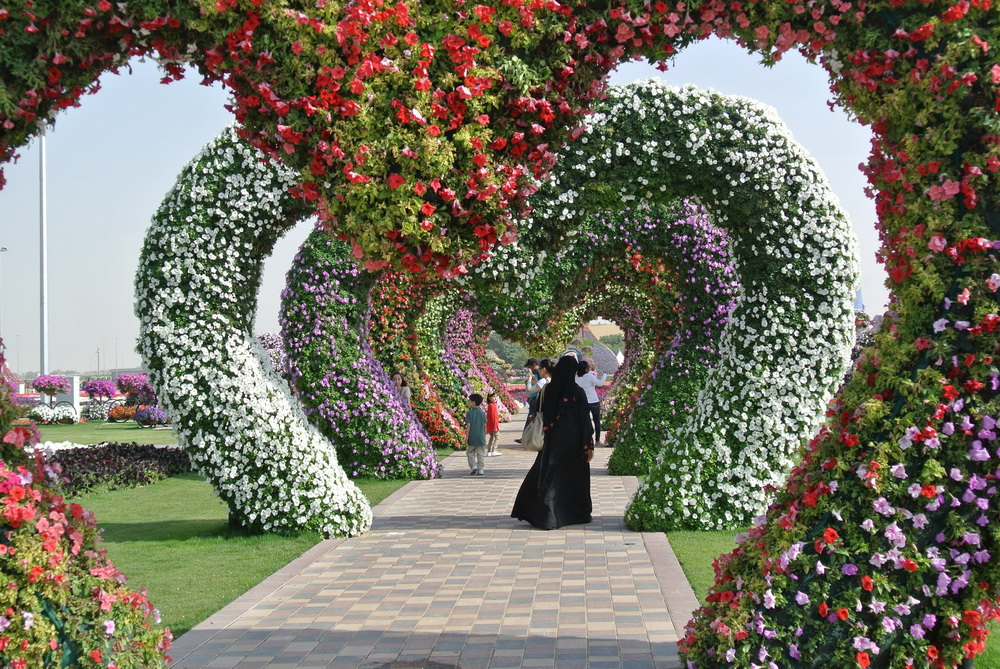 В дубайском парке цветов в основном использовали петунию. 
Также композиции дополняли такие сорта, как герань, колеусы, календула и многие другие растения.
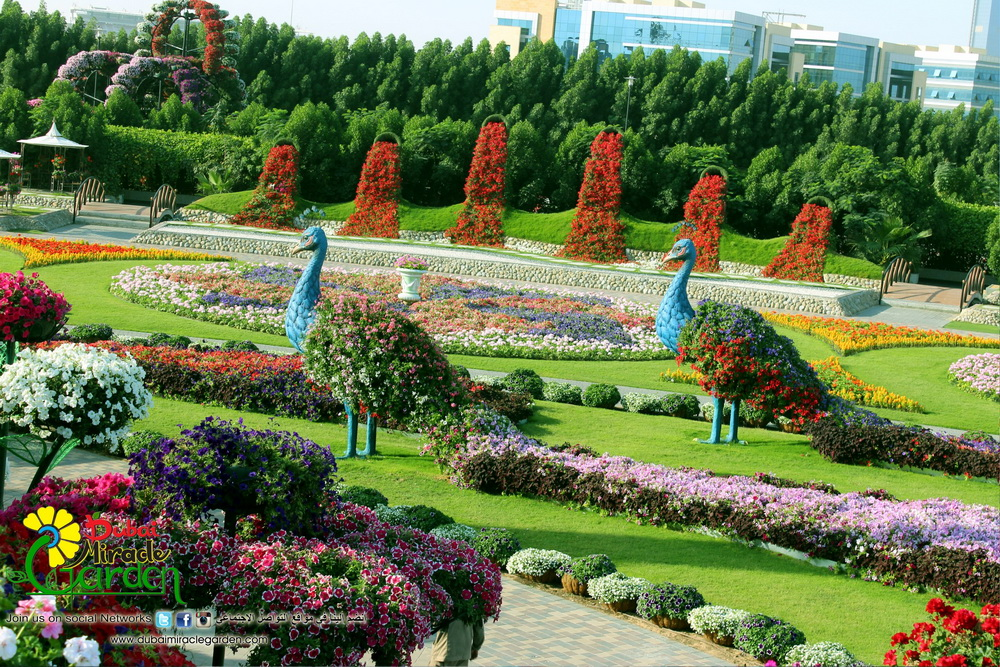 Изящно смотрятся цветочные павлины, 
чьи хвосты пестрят 
сотнями разноцветных петуний.
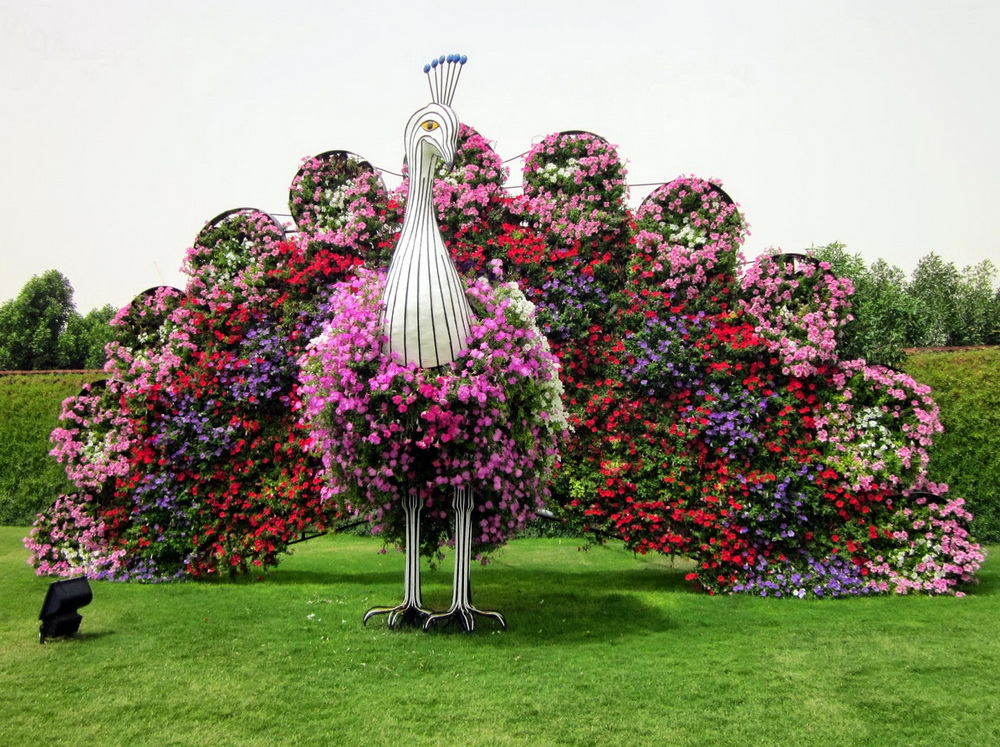 Вот некготорые  сухие цифры, которые впечатляют куда больше самых изящных метафор и пышных слов: свыше 45 миллионов цветов, 72 тысячи квадратных метров общей площади, более 4 километров пешеходных дорожек.
И это 
только 
начало, ибо инфраструктура парка 
постоянно совершенствуетсяа на подходе – запуск 
еще 
нескольких перспективных проектов.
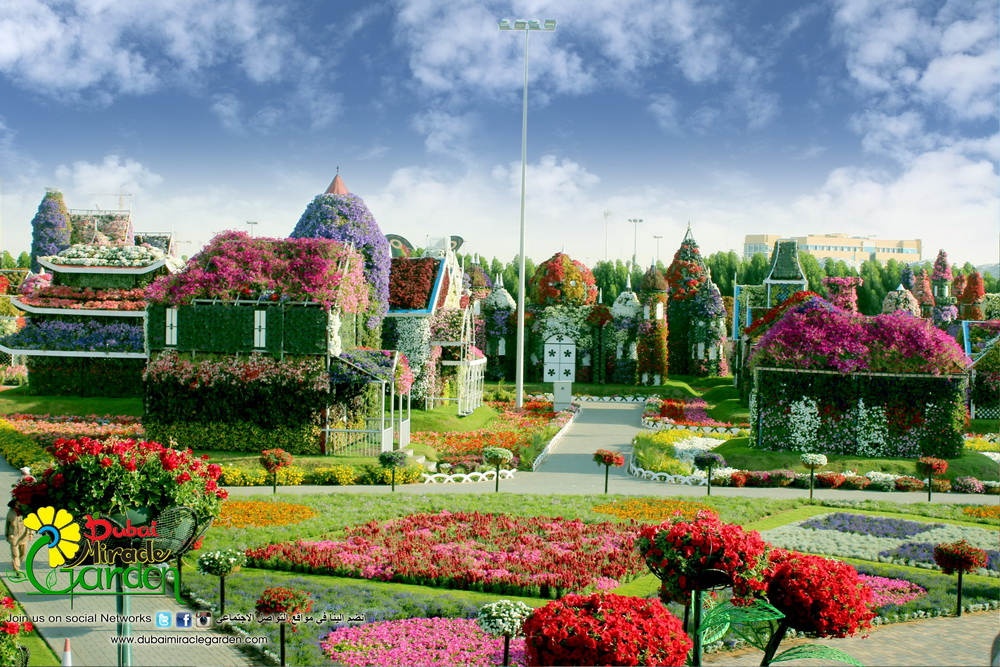 Посетители согут почувствовать аромат растений более чем из 200 стран. Посетителям разрешено потрогать, понюхать их и даже сделать свою собственную чашку чая из лекарственных цветов.
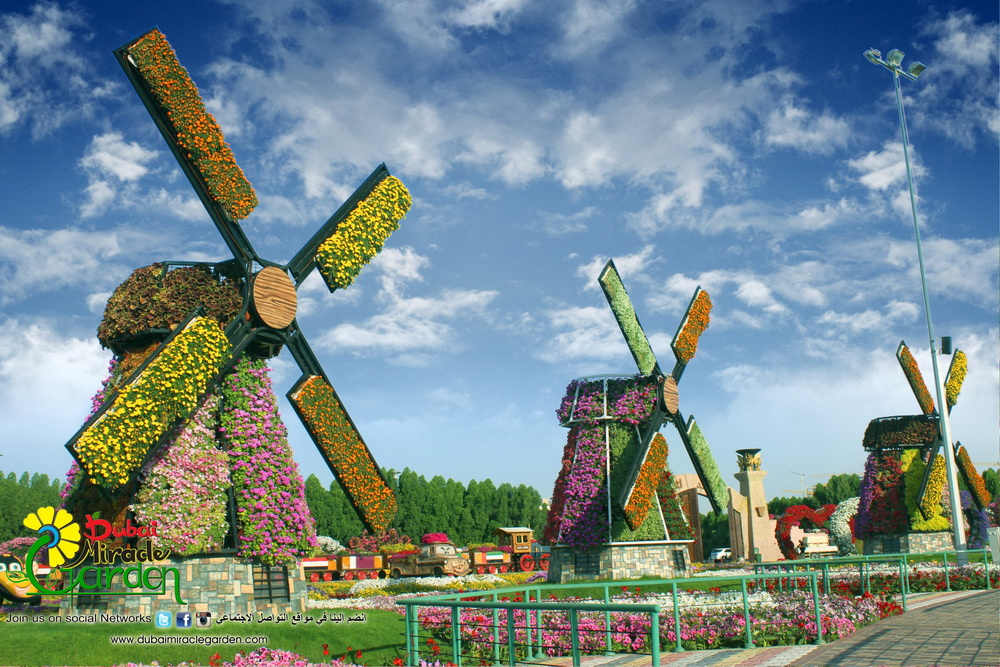 Длина пешеходных дорожек составляет более 4 тысяч метров, а живая стена цветов тянется по всему периметру, поднимаясь в высоту на 3 метра. Попадая в это буйство природных красок, напоенное ароматами и блистающее великолепием, путешественники буквально замирают от восхищения и красоты расстилающейся перед ними картины.
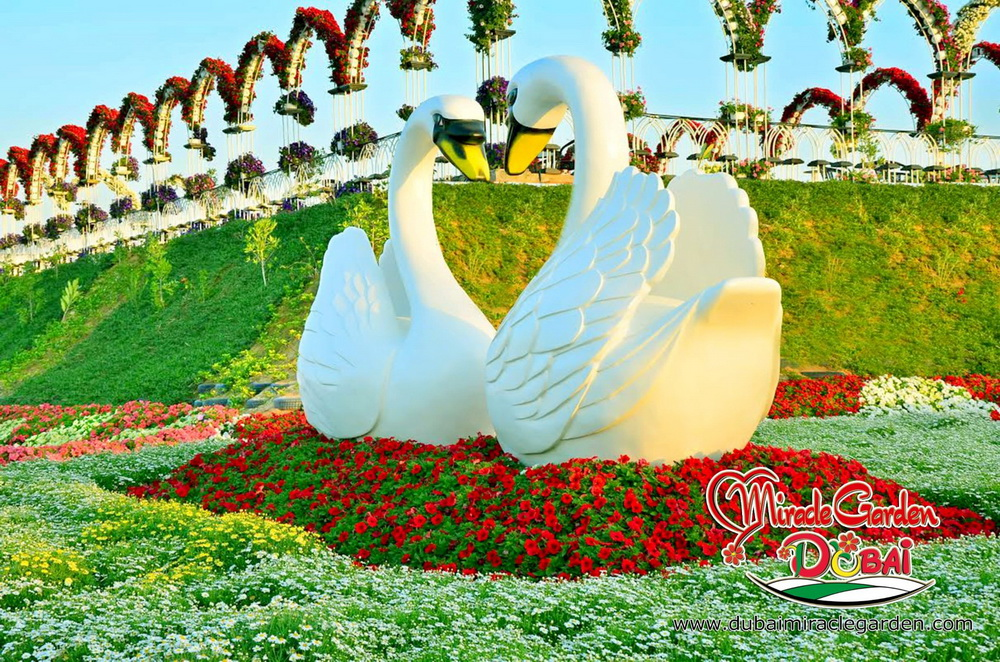 https://img-fotki.yandex.ru/get/5822/14124454.3eb/0_e0f52_78e380dc_orig.jpg
Открытие сада было приурочено к празднованию Дня всех влюбленных в 2013 году. Возможно в связи с этим, с момента основания чудо-сад в Дубае является одним из самых популярных мест для романтических свиданий на территории ОАЭ. Это место действительно неимоверно красиво и как нельзя лучше подходит для признания в любви или предложения руки и сердца.
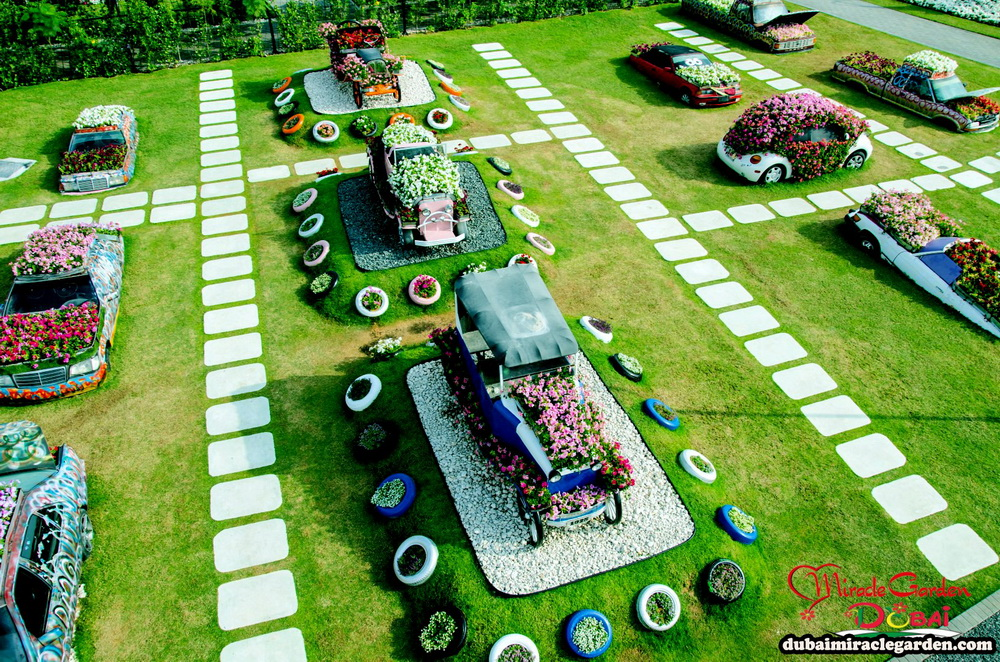 Огромные автомобили и фигурки любимых мультяшных героев, великолепные замки и роскошные клумбы – отсюда очень сложно увести ребятишек любого возраста, они с удовольствием бегают по тропинкам, играя в игры и наслаждаясь сочностью красок.
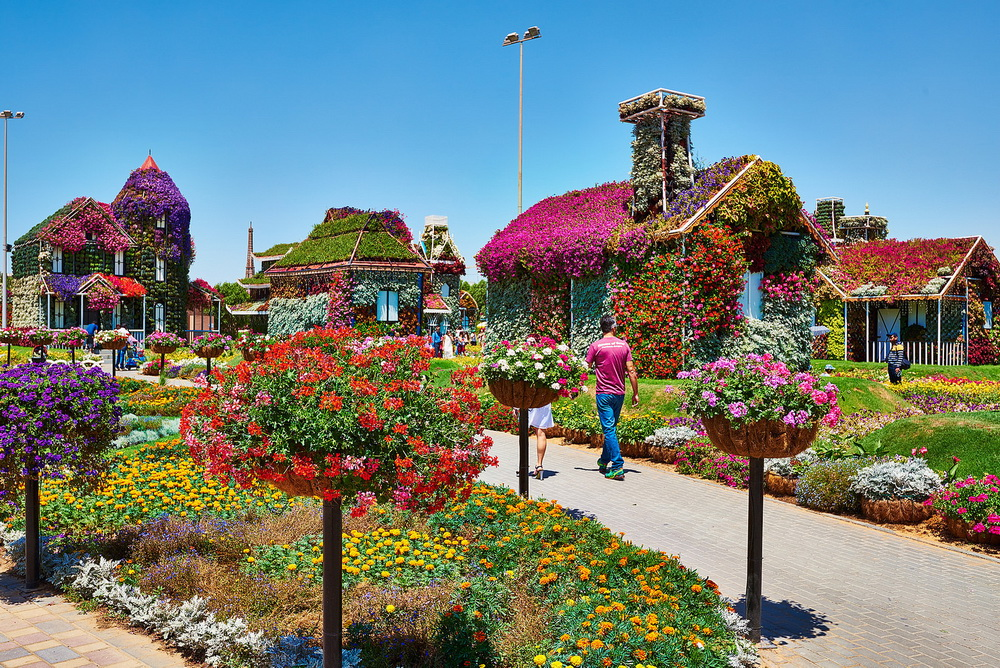 Отправляясь в парк, стоит помнить, что для гостей действуют довольно строгие правила: прогуливаться можно только по аллеям парка, ни в коем случае нельзя сидеть на траве и срывать цветы. Хотя разве могут подобные мысли возникнуть в этом райском уголке?
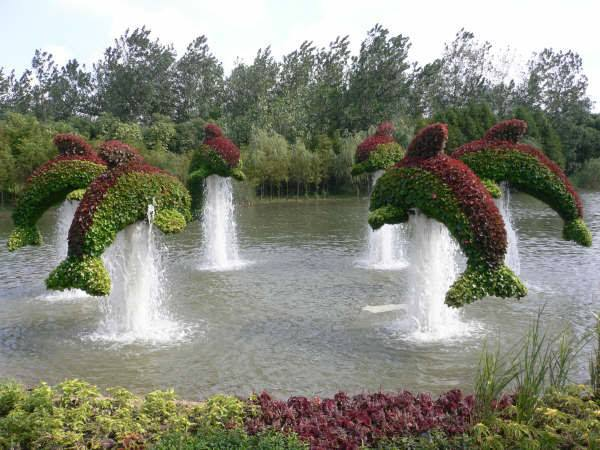 На территории парка есть прекрасная игровая площадка для детей от 4 до 14 лет, где они могут не только побегать, но и поиграть в видеоигры, магазин сувениров, посвященный не только цветам, но и бабочкам, а также несколько кафе и ресторанов.
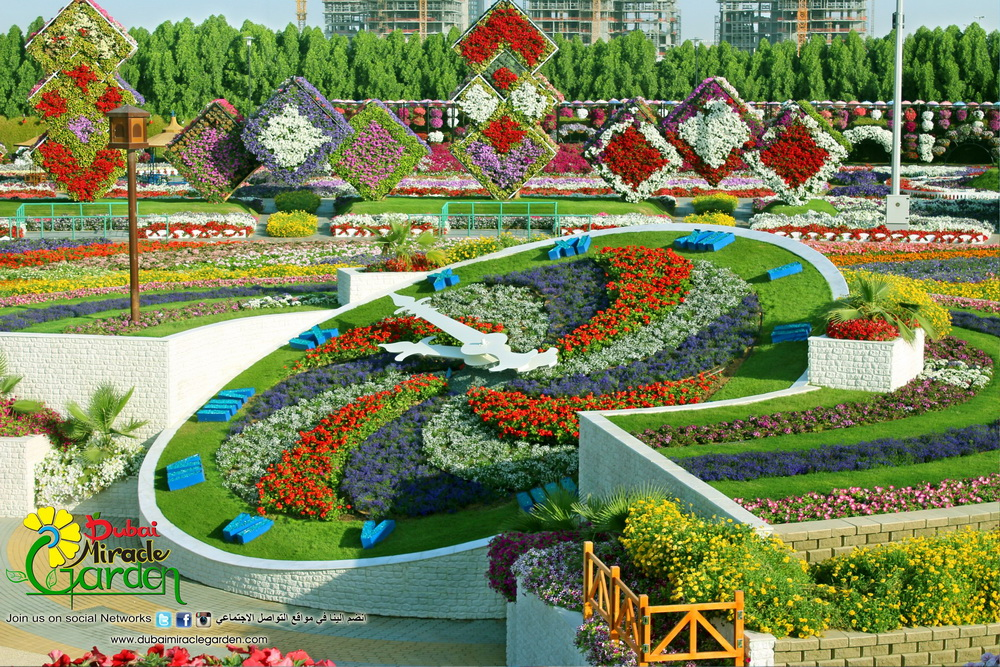 Это огромная клумба пятнадцати метров в диаметре, состоящая из живых цветов. Цветочное оформление часов будет меняться два раза в год, в зависимости от сезона. цветочные часы Дубая попали в книгу рекордов!
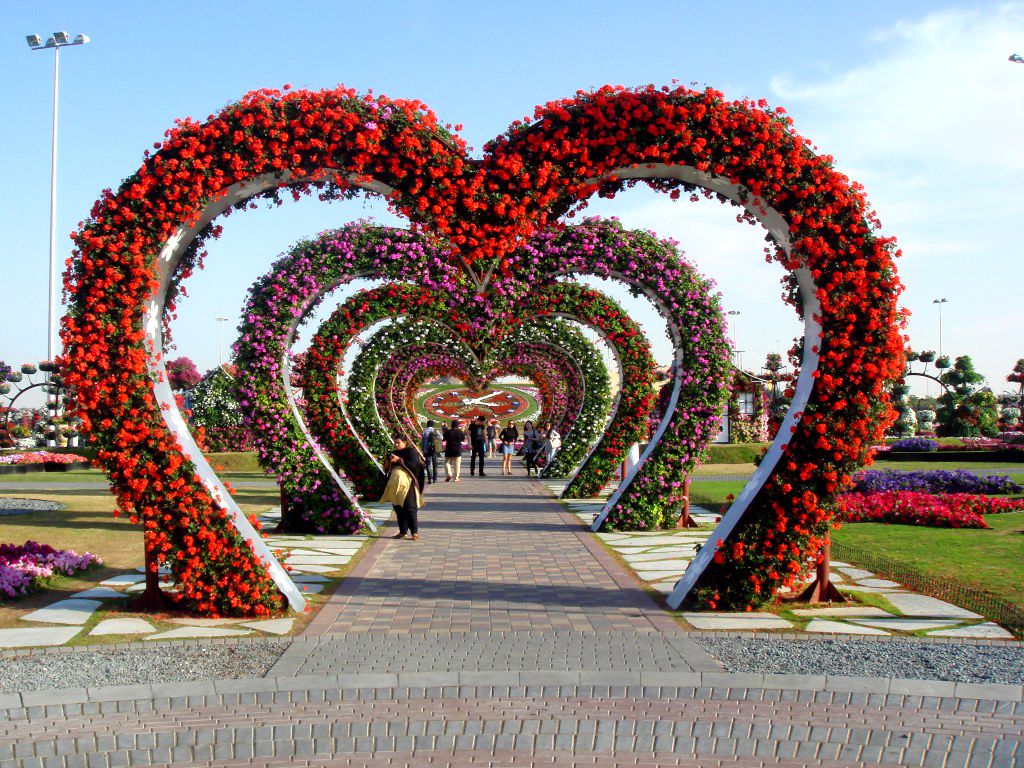 Самой большой популярностью у туристов пользуются арки в виде цветочных сердец. 
Их семь штук, по количеству эмиратов.
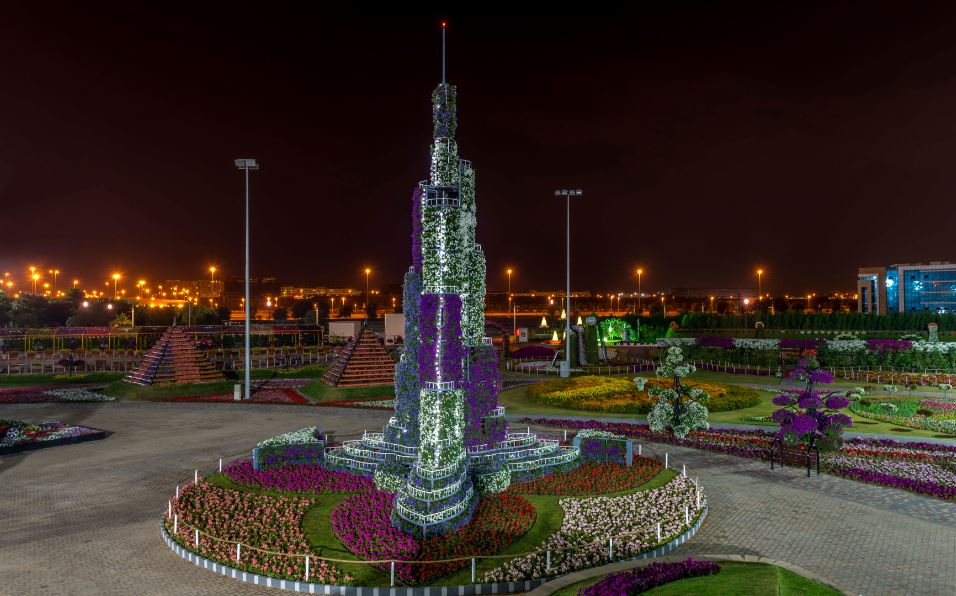 В год своего открытия Dubai Miracle Garden вошел в книгу рекордов Гиннеса за одну из своих главных достопримечательностей – цветочную стену высотой в три метра и протяженностью – 800. Вторую награду как самый большой вертикальный сад парк получил за цветочную пирамиду, выстой в десять метров.
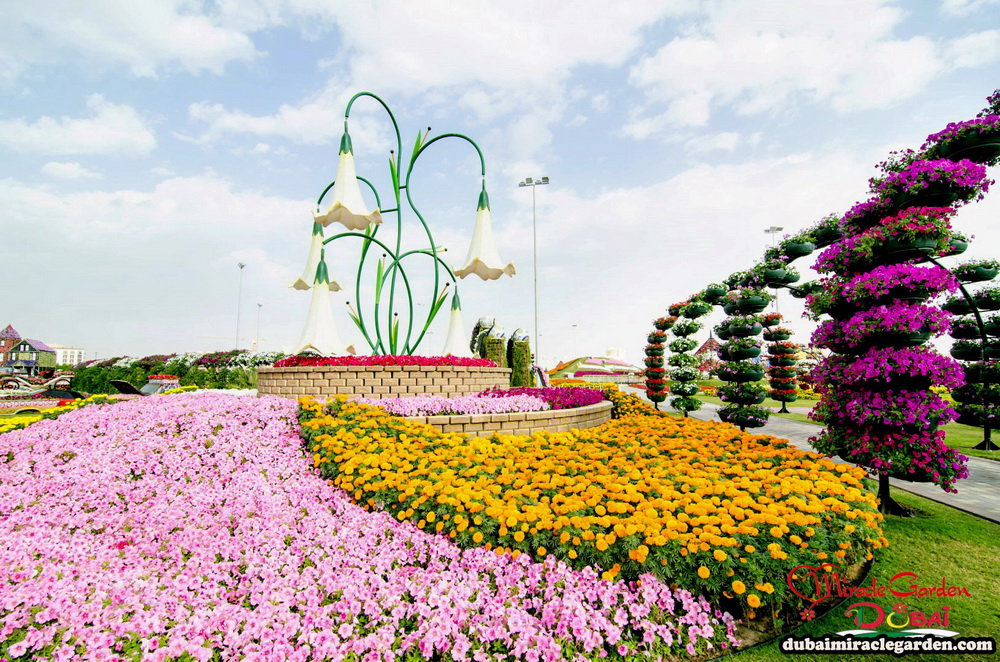 Dubai Miracle Garden открыт для посетителей с октября по май. В летние месяцы чудо-сад в Дубае не работает, поскольку в это время слишком уж жарко. Как правило, именно в это время, администрация сада занимается созданием новых уникальных достопримечательностей.
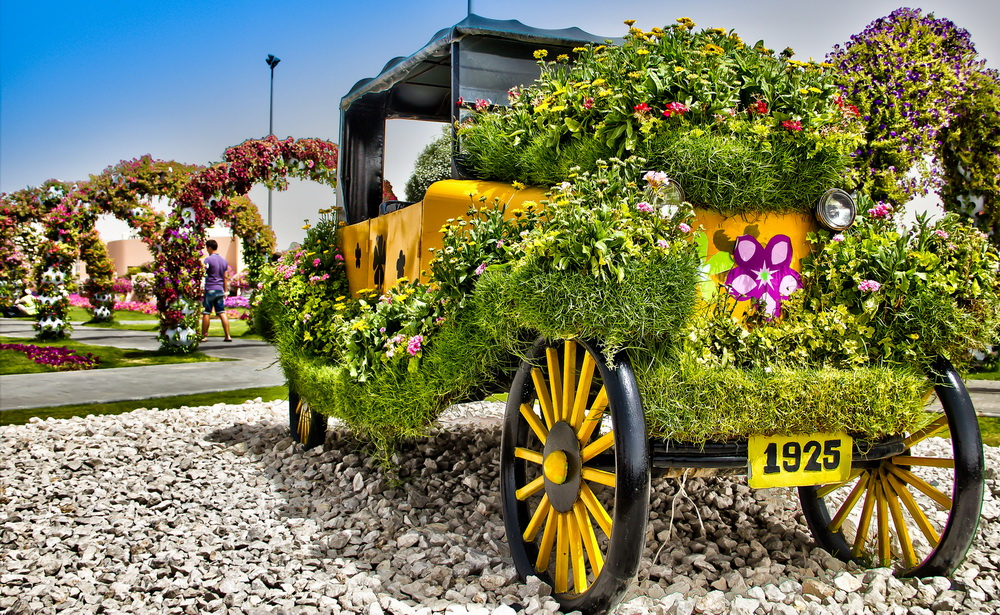 В дубайском 
Чудо-саду нужно просто наслаждаться красотой цветов, впитывать их чудодейственную энергию и черпать вдохновение...
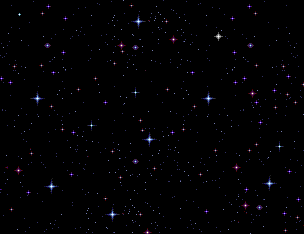 Приглашаю вас 
 вместе с  туристами
 прогуляться по Чудо-парку Дубая!
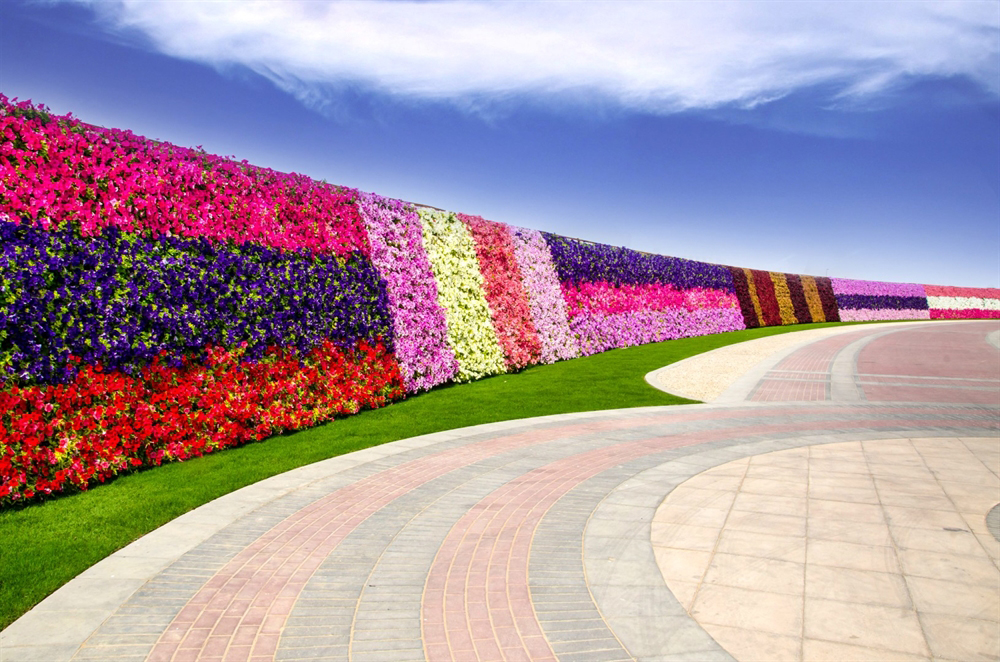 Источники















http://www.pro-rasteniya.ru/sadi-i-parki/sad-chudes-v-dubae-dubai-miracle-garden-samiy-bolshoy-tsvetochniy-park-mira
http://www.gardener.ru/gap/garden_guide/page5182.php?cat=1516
http://my-emirates.ru/index/miracle_garden_dubai/0-44
http://islam-today.ru/islam_v_mire/arabskij-mir-i-afrika/dubajskij-sad-cudes/
http://million.md/sad-chudes-v-dubae-buystvo-krasok-i-tor/
http://postomania.ru/post362497595/?upd